Choosing and Sequencing Regimens in Relapsed Multiple Myeloma
Joseph Mikhael, MD, MEd, FRCPC
Chief Medical Officer, International Myeloma Foundation
Professor, Translational Genomics Research Institute (TGen) 
City of Hope Cancer Center
Phoenix, AZ
Resource Information
About This Resource
These slides are one component of a continuing education program available online at MedEd On The Go titled Early Relapse in Multiple Myeloma: Modern Management Strategies

Program Learning Objectives:
Distinguish between relapse and progression of disease in multiple myeloma
Compare the efficacy and safety of carfilzomib- and pomalidomide-based regimens in the treatment of relapsed multiple   myeloma
Apply current and emerging treatment approaches to multiple myeloma patients in early relapse
Recognize common adverse events seen with combination regimens used to treat early relapsed multiple myeloma


MedEd On The Go®
www.mededonthego.com
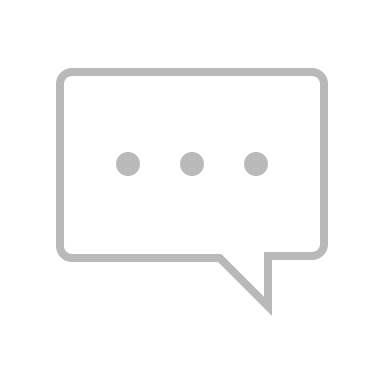 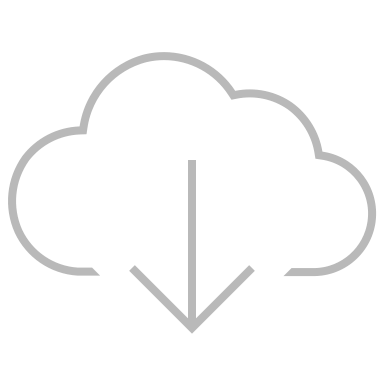 This content or portions thereof may not be published, posted online or used in presentations without permission.
This content can be saved for personal use (non-commercial use only) with credit given to the resource authors.
To contact us regarding inaccuracies, omissions or permissions please email us at support@MedEdOTG.com
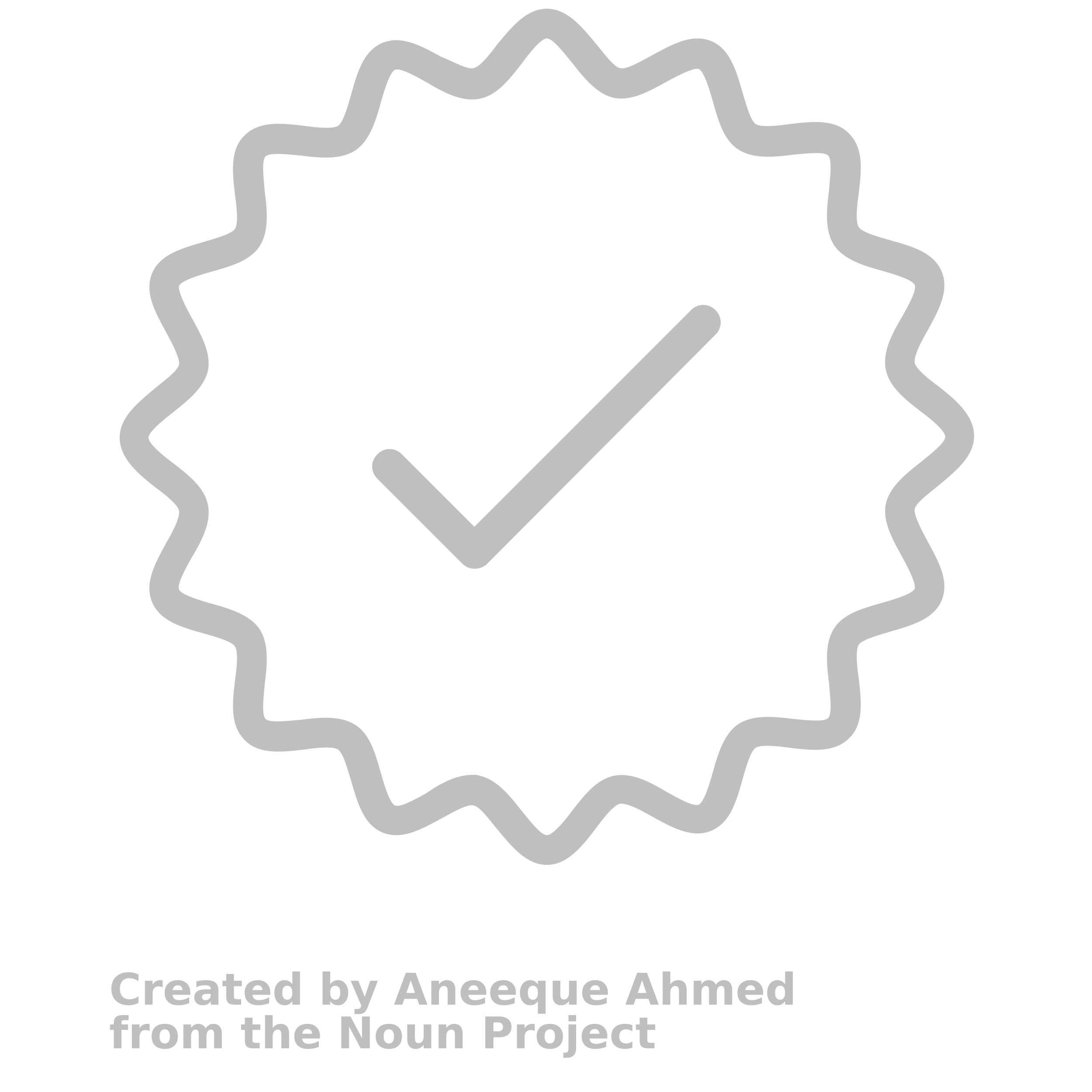 Disclaimer
The views and opinions expressed in this educational activity are those of the faculty and do not necessarily represent the views of Total CME, LLC, the CME providers, or the companies providing educational grants. This presentation is not intended to define an exclusive course of patient management; the participant should use their clinical judgment, knowledge, experience, and diagnostic skills in applying or adopting for professional use any of the information provided herein. Any procedures, medications, or other courses of diagnosis or treatment discussed or suggested in this activity should not be used by clinicians without evaluation of their patient's conditions and possible contraindications or dangers in use, review of any applicable manufacturer’s product information, and comparison with recommendations of other authorities. Links to other sites may be provided as additional sources of information.
An Approach to Relapsed MMIt is not a simple algorithm of treatment #1 then #2 then #3…
Categories:
1-3 prior lines
Refractory to PI, IMiD and MoAb = Triple Class Refractory

Principles:
Depth of response matters…likely incorporate MRD soon
High risk vs standard risk…more aggressive Rx in high risk
Balance efficacy and toxicity…initially and constantly assess
Overcome drug resistance…change mechanism of action when possible
IMiD, immunomodulatory drug; MoAb, monoclonal antibody; PI, proteasome inhibitor
Myeloma: First Relapse – Recent IMWG Paper
First Relapse
Not Refractory to Lenalidomide
Refractory to Lenalidomide
Second options
DVd;Kd
Other options:
KPd; DPd; IPd
When dara, isa, carf or pom not available:
VCd, Vd, VMP
Preferred options:
DRd
(or KRd)
Preferred options:
PVd 
DKd
Isa-Kd
Alternatives:DVd, Kd, DKd, Isa-Kd, IRd, Elo-Rd
When dara, isa, carf not available:Rd, Vd, VTd, VCd, VMP
Consider salvage auto transplant in eligible patients
DKd,daratumumab/carfilzomib/dexamethasone; DPd, daratumumab/pomalidomide/dexamethasone; DRd, daratumumab/lenalidomide/ dexamethasone;  DVd, daratumumab/bortezomib/dexamethasone; Elo–Rd, elotuzumab/lenalidomide/dexamethasone; IPd, ixazomib/pomalidomide/dexamethasone;  IRd, ixazomib/lenalidomide/dexamethasone; Isa–Kd, isatuximab/carfilzomib/dexamethasone; Kd, carfilzomib/dexamethasone; KPd, carfilzomib/pomalidomide/dexamethasone; KRd, carfilzomib/lenalidomide/ dexamethasone; PVd, pomalidomide/bortezomib/dexamethasone; Rd, lenalidomide/dexamethasone;  SVd, selinexor/bortezomib/dexamethasone; VCd, bortezomib/cyclophosphamide/dexamethasone; Vd, bortezomib/dexamethasone; VMP, bortezomib/melphalan /prednisone; VTd, bortezomib/thalidomide/dexamethasone.
Moreau P, et al. IMWG Recommendations for RRMM. Lancet Oncol. 2021;22(3):e105-e118.
Preferred Regimens for Early Relapse (1-3 LOT) MM
If relapse is >6 months, the regimen used for primary therapy may be repeated 
For patients still sensitive to bortezomib and/or lenalidomide, any of the regimens listed on this page may be appropriate.
Ixazomib/lenalidomide/dexamethasone (category 1)
Bortezomib/lenalidomide/dexamethasone
Bortezomib-Refractory
Lenalidomide-Refractory
Daratumumab/carfilzomib/dexamethasone (category 1)
Daratumumab/bortezomib/dexamethasone (category 1)
Isatuximab-irfc/carfilzomib/dexamethasone (category 1)
Carfilzomib/pomalidomide/dexamethasone 

After one prior therapy including lenalidomide and a PI
    ► Daratumumab/pomalidomide/dexamethasone (category 1) 

After two prior therapies including lenalidomide and a PI 
    ► Isatuximab-irfc/pomalidomide/dexamethasone (category 1) 

After two prior therapies including an IMiD and a PI and with disease progression on/within 60 days of completion of last therapy 
    ► Pomalidomide/bortezomib/dexamethasone (category 1) 
    ► Ixazomib/pomalidomide/dexamethasone
Daratumumab/lenalidomide/dexamethasone (category 1)
Daratumumab/carfilzomib/dexamethasone (category 1)
Carfilzomib/Ienalidomide/dexamethasone (category 1)
Isatuximab-irfc/carfilzomib/dexamethasone (category 1)
Carfilzomib/pomalidomide/dexamethasone

 After one prior therapy including lenalidomide and a PI 
    ► Daratumumab/pomalidomide/dexamethasone (category 1) 

After two prior therapies including lenalidomide and a PI 
    ► Isatuximab-irfc/pomalidomide/dexamethasone (category 1) 

After two prior therapies including an IMiD and a PI and with disease progression on/within 60 days of completion of last therapy 
    ► Ixazomib/pomalidomide/dexamethasone
Order of regimens does not indicate comparative efficacy
IMiD, immunomodulatory drug; LOT, lines of therapy; PI, proteasome inhibitor
Adapted from NCCN Guidelines, Multiple Myeloma, Version 3.2023.
Other Recommended Regimens for Early Relapse (1-3 prior LOT) MM
If relapse is >6 months, the regimen used for primary therapy may be repeated 
For patients still sensitive to bortezomib and/or lenalidomide, any of the regimens listed on this page may be appropriate.
Bortezomib/liposomal doxorubicin/dexamethasone (category 1)
Carfilzomib (twice weekly)/dexamethasone (category 1)
Elotuzumab/lenalidomide/dexamethasone (category 1)
Selinexor/bortezomib/dexamethasone (once weekly) (category 1)
Bortezomib/cyclophosphamide/dexamethasone
Carfilzomib/cyclophosphamide/dexamethasone
Cyclophosphamide/lenalidomide/dexamethasone
Daratumumab/cyclophosphamide/bortezomib/dexamethasone
Elotuzumab/bortezomib/dexamethasone 
Ixazomib/cyclophosphamide/dexamethasone
After two prior therapies including an !MID and a PI and disease progression on/within 60 days of completion of last therapy
     ► Pomalidomide/cyclophosphamide/dexamethasone 

After two prior therapies including lenalidomide and a PI
     ► Elotuzumab/pomalidomide/dexamethasone
Other Recommended Regimens for Early Relapses (1-3 prior therapies)
Bortezomib/dexamethasone (category 1)
Lenalidomide/dexamethasone (category 1) 
Carfilzomib/cyclophosphamide/thalidomide/dexamethasone
Carfilzomib (weekly)/dexamethasone
Selinexor/daratumumab/dexamethasone
Selinexor/carfilzomib/dexamethasone
Venetoclax/dexamethasone only for t(11;14) patients
After two prior therapies including IMiD and a PI and with disease progression on/within 60 days of completion of last therapy
     ► Pomalidomide/dexamethasone (category 1)
     ► Selinexor/pomalidomide/dexamethasone

For treatment of aggressive MM
    ► Dexamethasone/cyclophosphamide/etoposide/cisplatin (DCEP)
    ► Dexamethasone/thalidomide/cisplatin/doxorubicin/cyclophosphamide/
        etoposide (DT-PACE) ± bortezomib (VTD-PACE) 

After at least three prior therapies including a PI and an IMiD or are double-refractory to a PI and an IMiD
     ► Daratumumab
Useful in Certain Circumstances for Early Relapses 
(1-3 prior therapies)
Order of regimens does not indicate comparative efficacy
IMiD, immunomodulatory drug; LOT, lines of therapy; PI, proteasome inhibitor
Adapted from NCCN Guidelines, Multiple Myeloma, Version 3.2023.
What Does Dr. Joe Do?FIRST Relapse = SECOND Line
DVR or VRd-ASCT-Maintenance Lenalidomide
Standard risk, long time on len – Favor DPd/Isa-Pd (new MOA, pom partner)
High risk or short time on len – Favor DKd/Isa-Kd (new MOA, PI partner)

DRd and no ASCT on DR
In most patients, I favor KPd 
I consider Seli-Kd in patients with high risk (esp. p53 deletion)

Consider PVd in situations where dara or carfilzomib not easily accessible
Consider a second stem cell transplant if there was a long time after the first and the patient is willing to consider it!
ASCT, autologous stem cell transplant; DKd,daratumumab/carfilzomib/dexamethasone; DPd, daratumumab/pomalidomide/dexamethasone; DRd, daratumumab/lenalidomide/dexamethasone;  DR, lenalidomide/dexamethasone; DVd, daratumumab/bortezomib/dexamethasone; DVR, daratumumab/bortezomib/ lenalidomide; Isa–Kd, isatuximab/carfilzomib/dexamethasone; Isa-Pd, isatuximab/pomalidomide/dexamethasone; Kd, carfilzomib/dexamethasone; KPd, carfilzomib/pomalidomide/dexamethasone; KRd, carfilzomib/lenalidomide/ dexamethasone; PVd, pomalidomide/bortezomib/dexamethasone;  Seli-Kd, selinexor/carfilzomib/dexamethasone; VRd, bortezomib/lenalidomide/dexamethasone
What Does Dr. Joe Do?Second Relapse = THIRD Line
If patients were on a pomalidomide based regimen (DPd/Isa-PD/PVd)
I favor a carfilzomib-based regimen with either selinexor or cyclophosphamide

If patients were on a carfilzomib-based regimen (DKd/Isa-Kd/Seli-Kd)
I favor a pomalidomide-based regimen with either selinexor, elotuzumab or cyclophosphamide

If patients were on both carfilzomib and pomalidomide 
I favor a selinexor-based regimen with bortezomib, dara or dex alone
DKd, daratumumab, carfilzomib, dexamethasone; Isa-Kd, isatuximab, carfilzomib, dexamethasone; Isa-Pd, isatuximab, pomalidomide, dexamethasone; PVd, pomalidomide, bortezomib, dexamethasone; Seli-Kd, selinexor, carfilzomib, dexamethasone
What Does Dr. Joe Do?Third Relapse = FOURTH Line
This is challenging, as patients currently need 4 LINES of therapy to qualify for CAR T-cell or teclistamab

Options include:
Clinical Trial
Any agents not yet used
Consider re-introducing agents to which patients were not refractory to 
Consider re-introducing agents/classes that have not been used recently
Don’t forget alkylators – melphalan or cyclophosphamide (although not ideal pre-CAR T)
CAR, chimeric antigen receptor
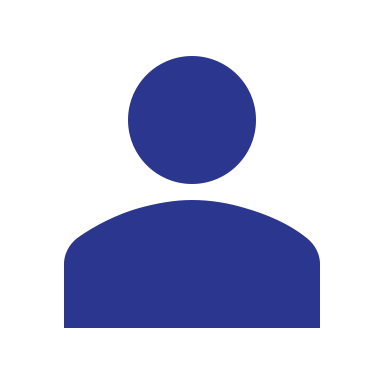 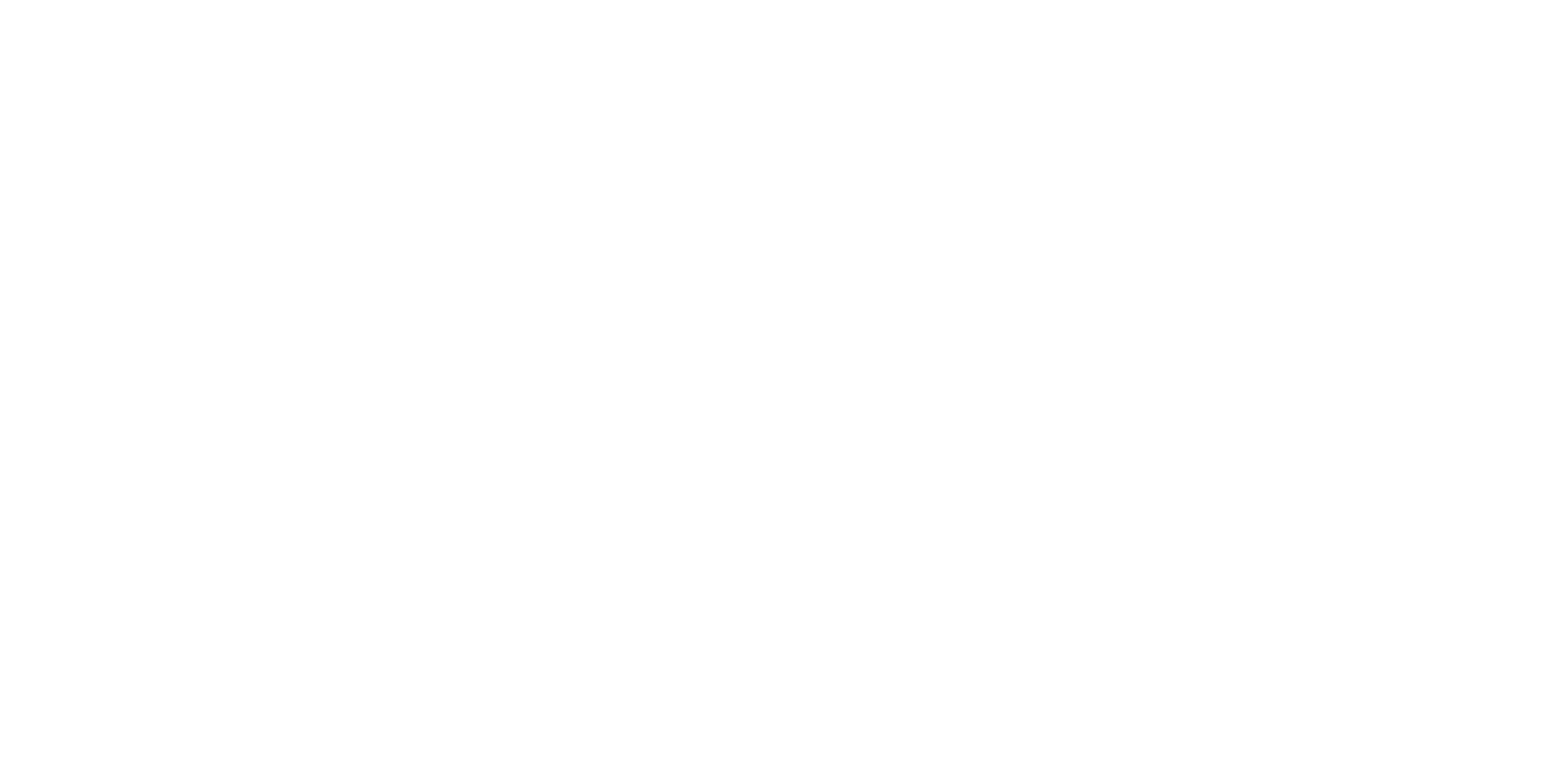 Looking for more resources on this topic?
CME/CE in minutes
Congress highlights
Late-breaking data
Quizzes
Webinars
In-person events
Slides & resources
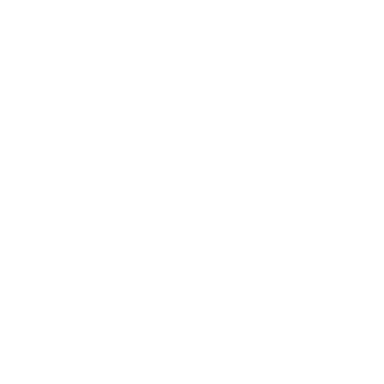 www.MedEdOTG.com